Arten von Prädikaten
und ihre Objekte
Arten von Prädikaten
und ihre Objekte
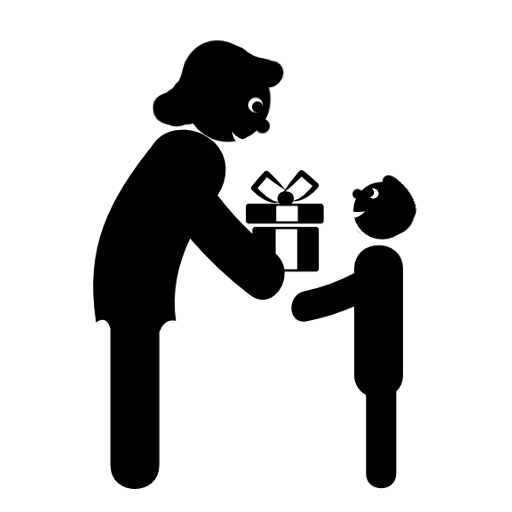 Prädikat mit
zwei Objekten
Wer?
Die
Frau
Wem?
schenkt
dem 
Kind
Was?
ein
Spielzeug
Arten von Prädikaten
und ihre Objekte
Wer?
Die
Frau
Wem?
dem
Kind
verschenkt
Was?
ein
Spielzeug
Arten von Prädikaten
und ihre Objekte
Wer?
Die
Frau
Wen?
das
Kind
beschenkt
Was?
ein
Spielzeug
Prädikat ohne Objekt
Wer?
Die
Katze
schläft
Ø
Prädikat mit
einem Objekt
Wer/Was?
das
Geräusch
nervt
Wen?
die
Leute
Prädikat mit 
zwei Objekten
Wer?
Tim
Wem?
seiner
Schwester
hat
gegeben
Was?
ein
Stück 
Kuchen
Arten von Prädikaten
und ihre Objekte
Aufgabe
Zeichne ein syntaktisches Netzwerk zu den folgenden Sätzen
Ben kocht Bandnudeln.
Sein Bruder borgte ihm den Film.
Die Konzertbesucher gähnten.
Wem hat der Dieb die Geldbörse geklaut?
Mir gefallen lange Kleider mit Ausschnitt.
Der Gesetzgeber verbietet Jugendlichen das Rauchen.
Glaubst du ihm das?
Die Gewerkschaften befürchten große Nachteile.
Prädikat ohne Objekt
Was?
Wer?
Bandnudeln
Ben
kocht
Prädikat mit 
zwei Objekten
Wem?
ihm
Wer?
Sein
Bruder
borgte
Was?
den
Film
Prädikat ohne Objekt
Wer?
Die Konzert-
besucher
gähnten
Ø
Prädikat mit 
zwei Objekten
Wer?
Der
Dieb
Wem?
wem
hat
geklaut
Was?
die
Geldbörse
Prädikat mit
einem Objekt
Wer/Was?
Lange Kleider
mit Ausschnitt
gefallen
Wem?
mir
Prädikat mit 
zwei Objekten
Wer?
Der
Gesetz-
geber
Wem?
Jugend-
lichen
verbietet
Was?
das
Rauchen
Prädikat mit 
zwei Objekten
Wer?
Du
Wem?
ihm
glaubst
Was?
das
Prädikat mit
einem Objekt
Wer?
Die
Gewerk-
schaften
befürchten
Was?
große
Nachteile
Arten von Prädikaten
und ihre Objekte
Aufgabe
Überlege, welche bzw. wie viele Objekte folgende Prädikate haben:
versprechen
blühen
helfen
betrachten
erwerben
Arten von Prädikaten
und ihre Objekte
versprechen: 
Subjekt + 2 Objekte (Dat. & Akk.): 
Wer verspricht wem was?
blühen: 
Subjekt, kein Objekt: 
Wer/was blüht?
helfen:
Subjekt + 1 Objekt (Dat.): 
Wer hilft wem?
betrachten
Subjekt + 1 Objekt (Akk.): 
Wer betrachtet wen/was?
erwerben
Subjekt + 1 Objekt (Akk.): 
Wer erwirbt was?